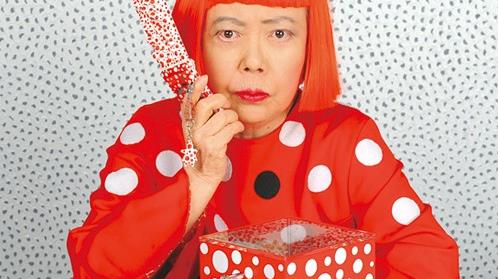 Yayoi Kusama
Japanska slikarica i umjetnica
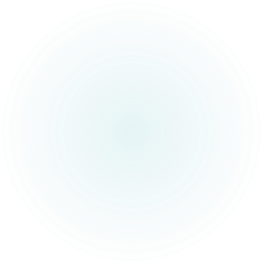 Kusamima obitelj 1930’s
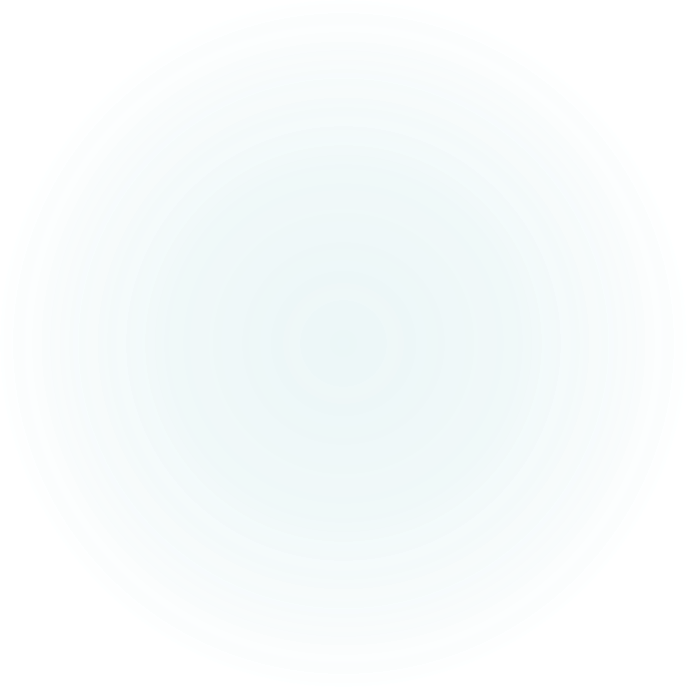 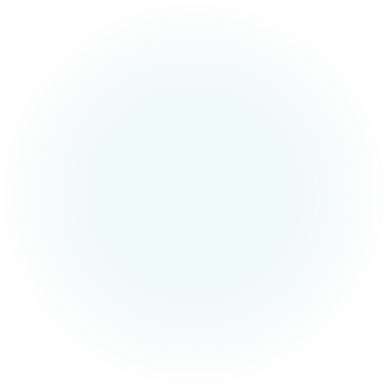 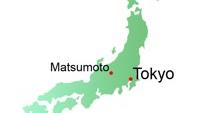 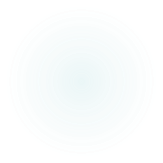 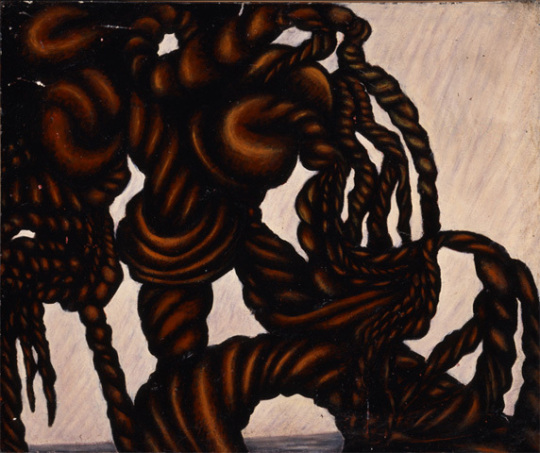 Corpses
1950.
Ulje na platnu
Prvi nagrađen rad s 14.godina
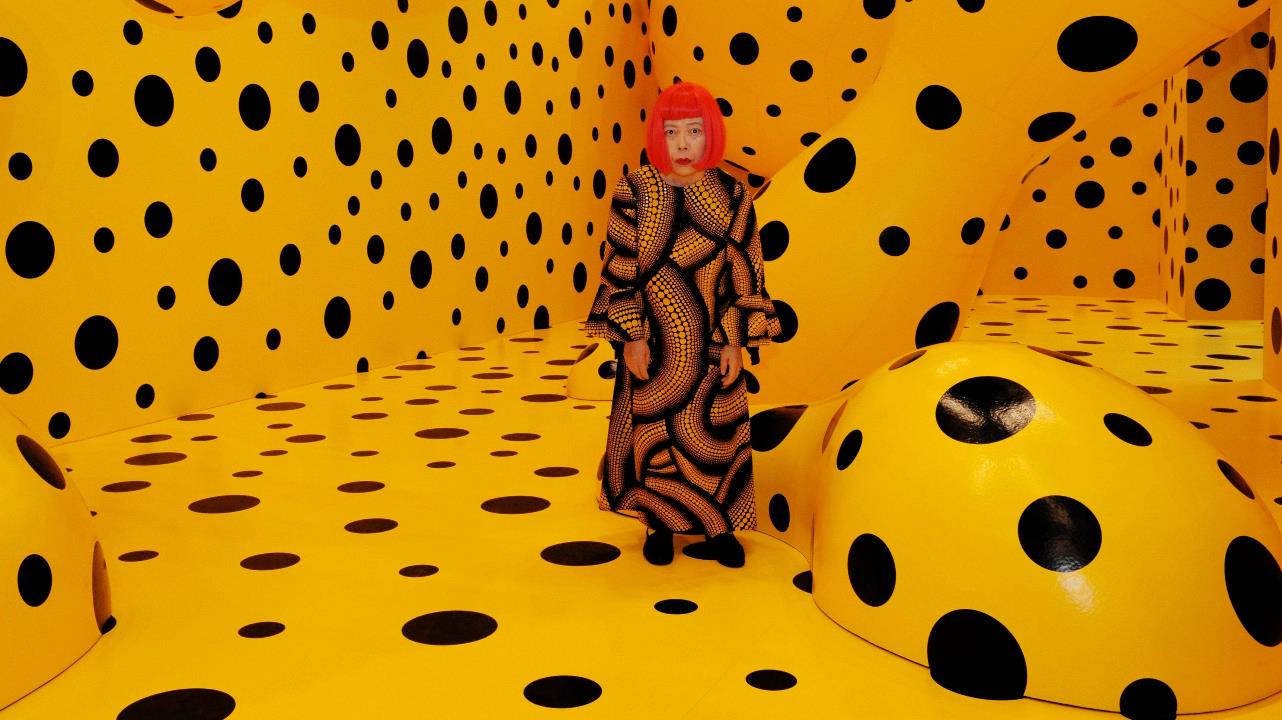 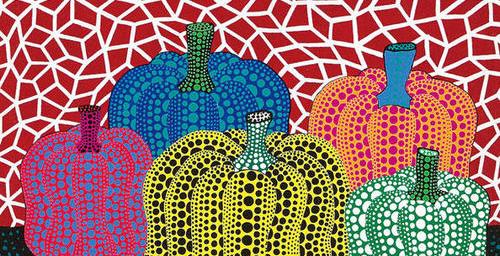 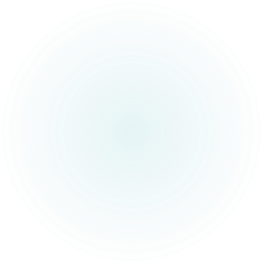 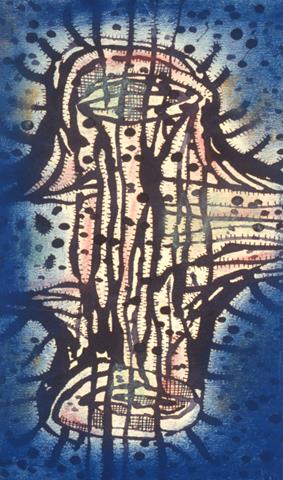 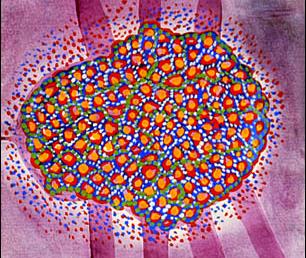 Radovi nastali tijekom 1950.
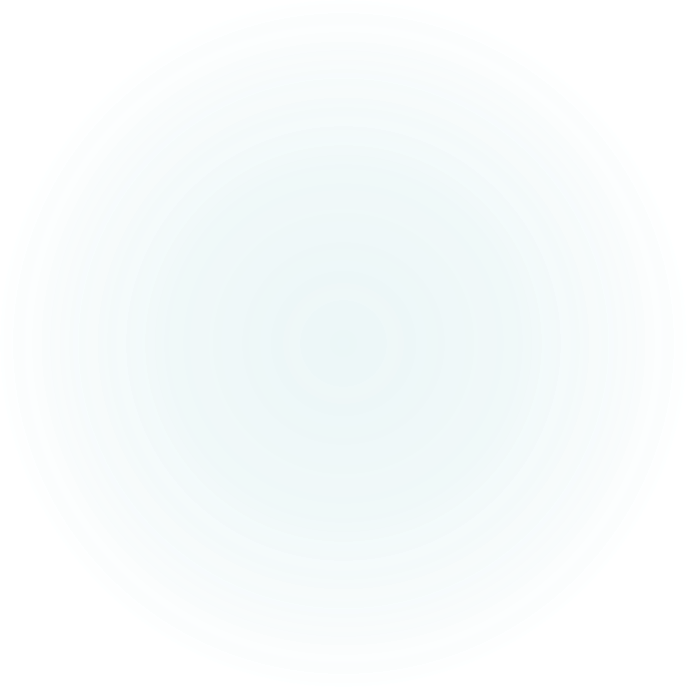 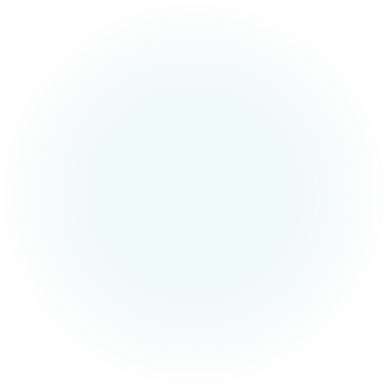 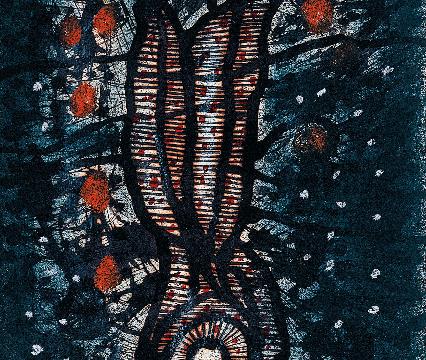 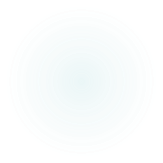 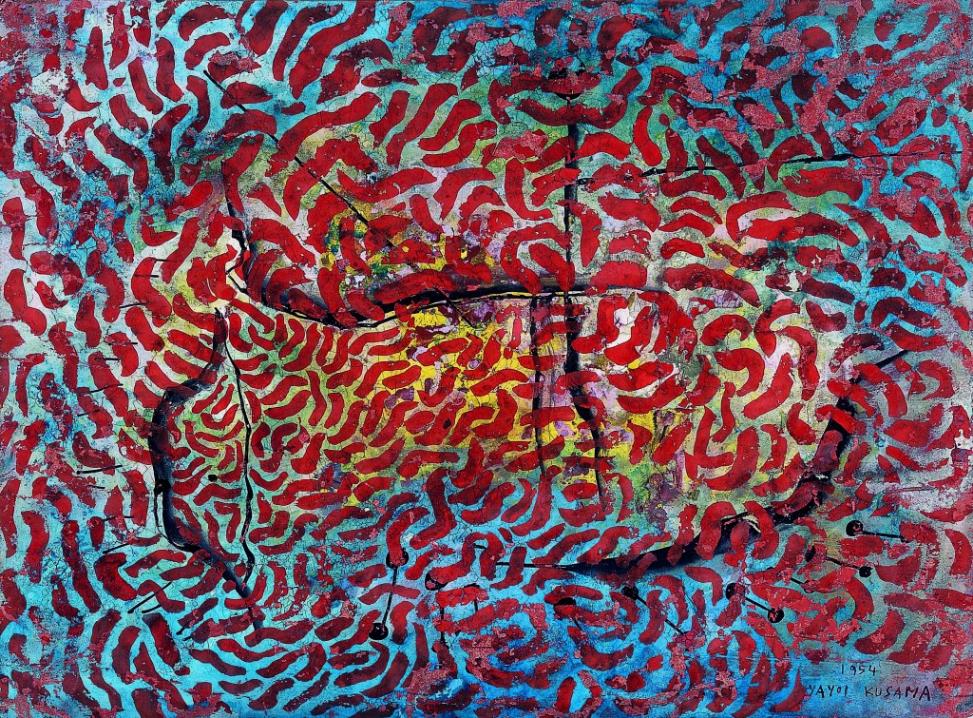 Lišće
1954.
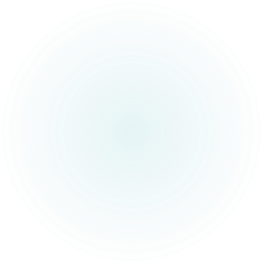 “Mrežna točka”
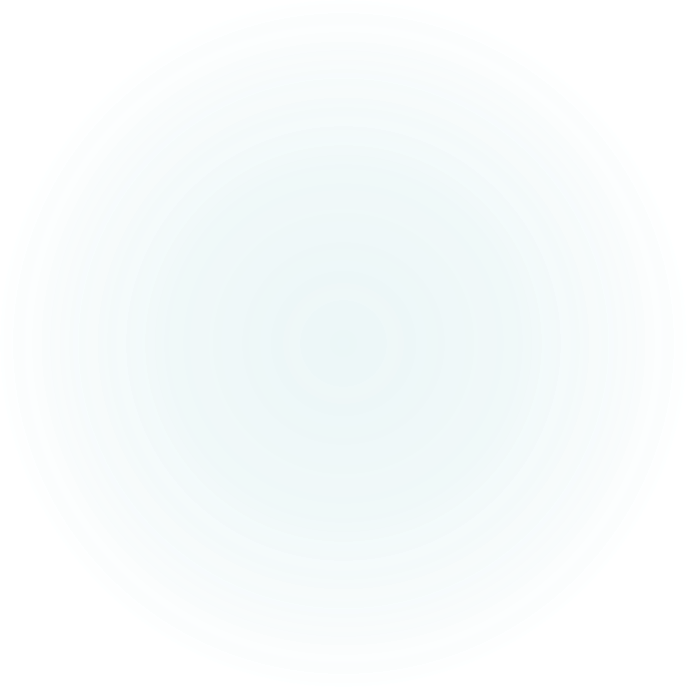 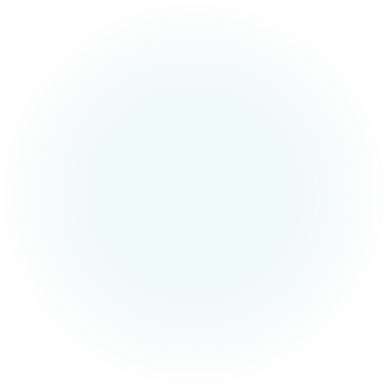 Počela slikati točkama, 1958.
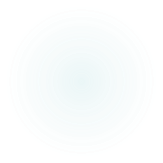 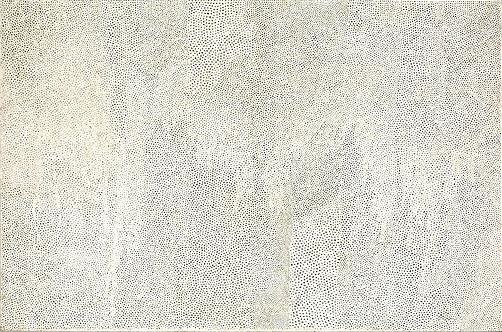 “BR. 2” 1959. 
Prodana 2008. za $5.75 Milliona; najveća cijena za živuću slikaricu ikada.
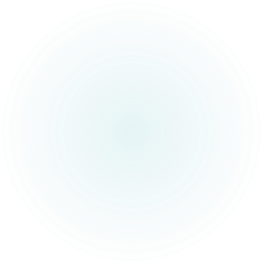 Točke koristi svuda oko sebe.
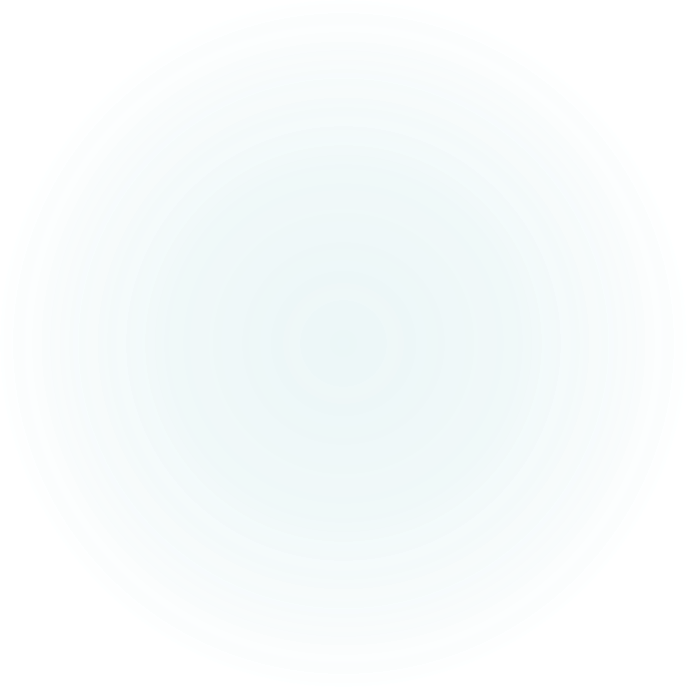 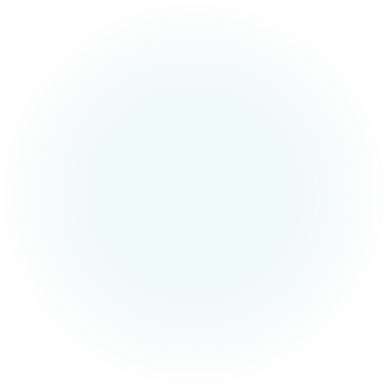 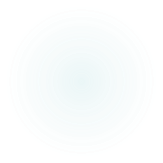 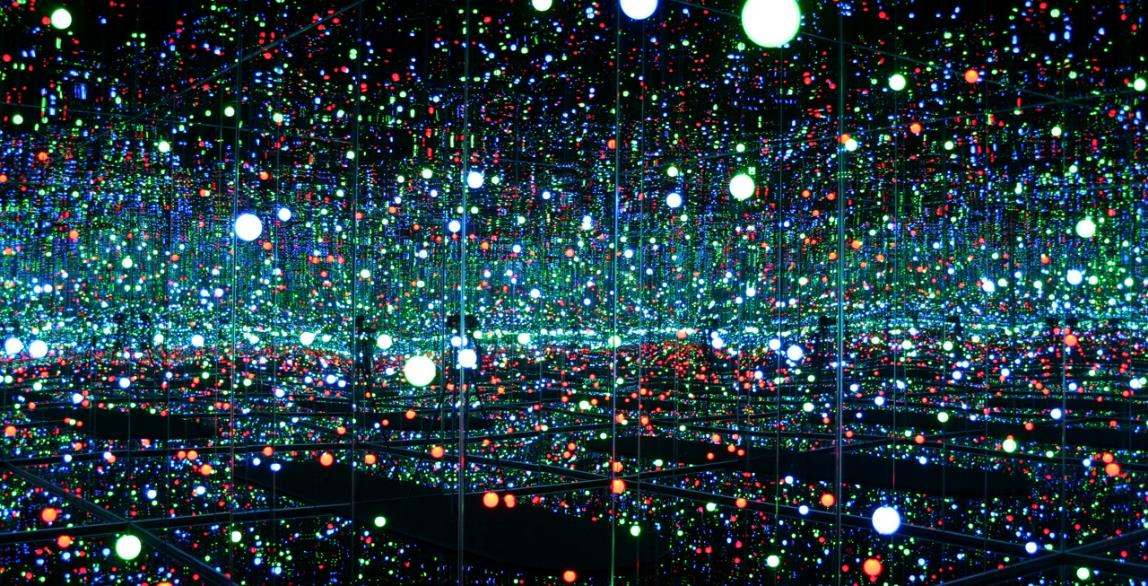 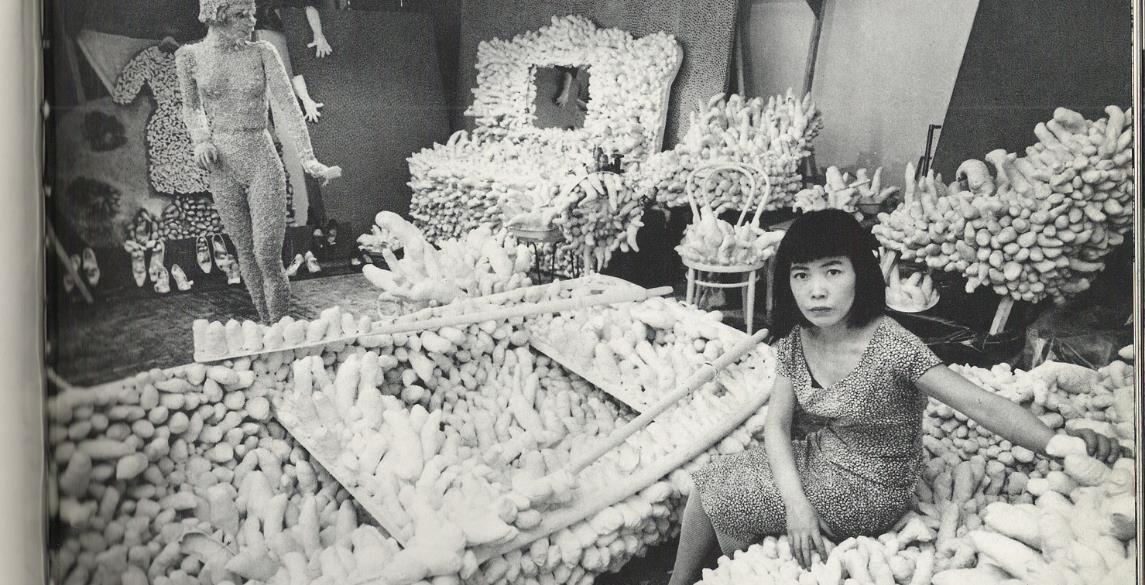 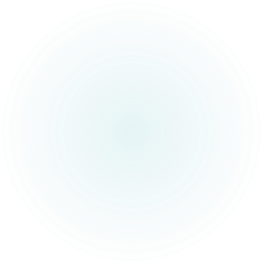 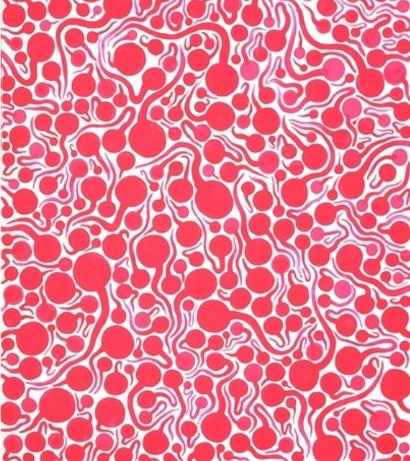 Vatra
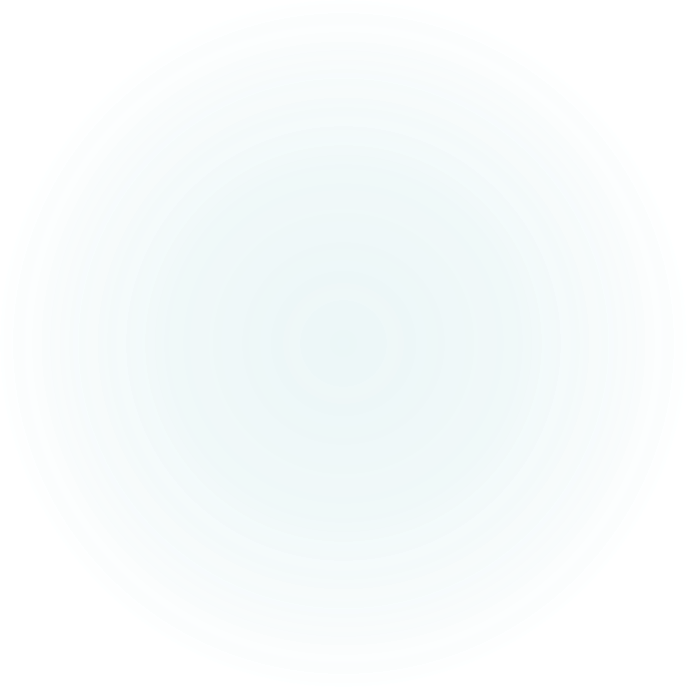 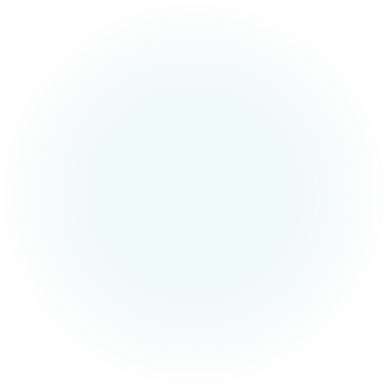 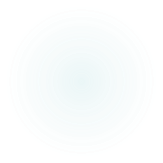 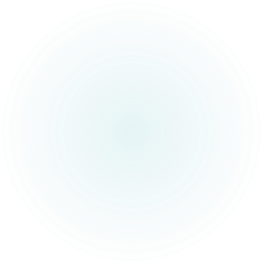 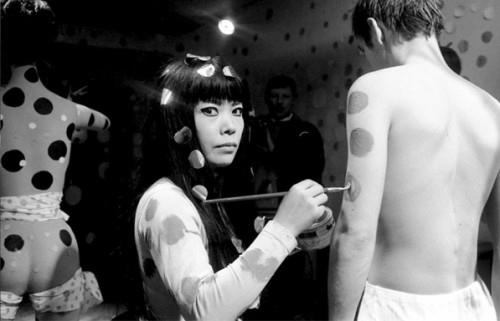 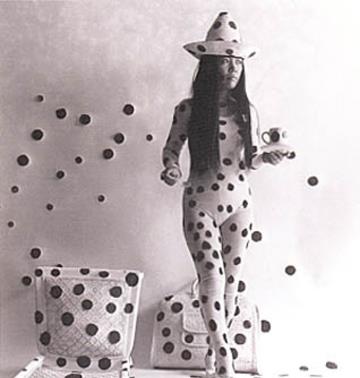 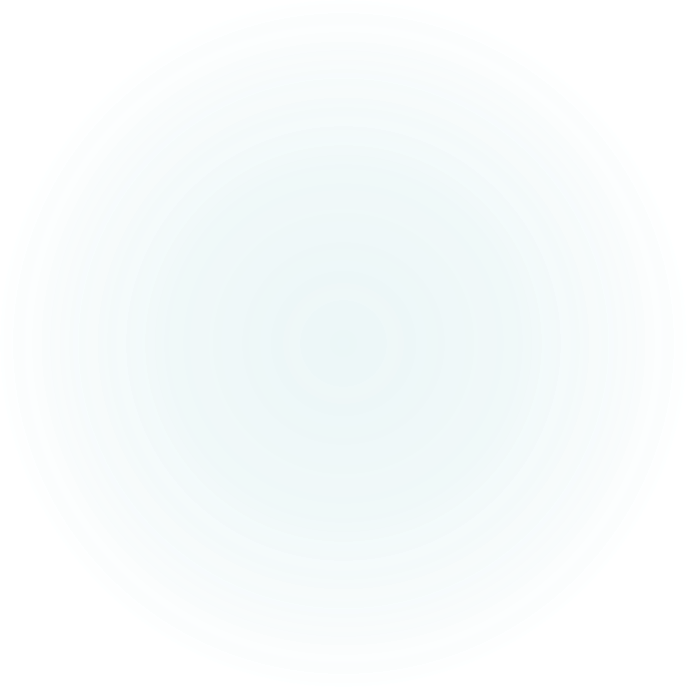 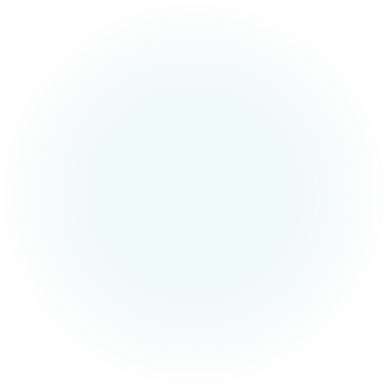 “Točke se šire”
    1960.
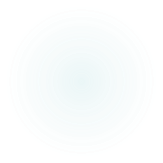 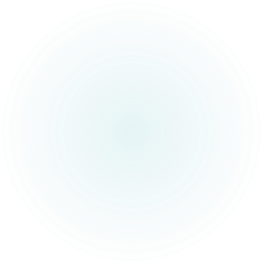 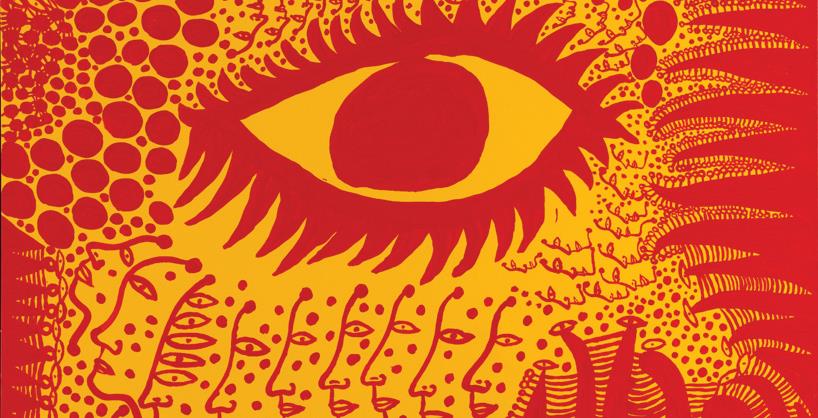 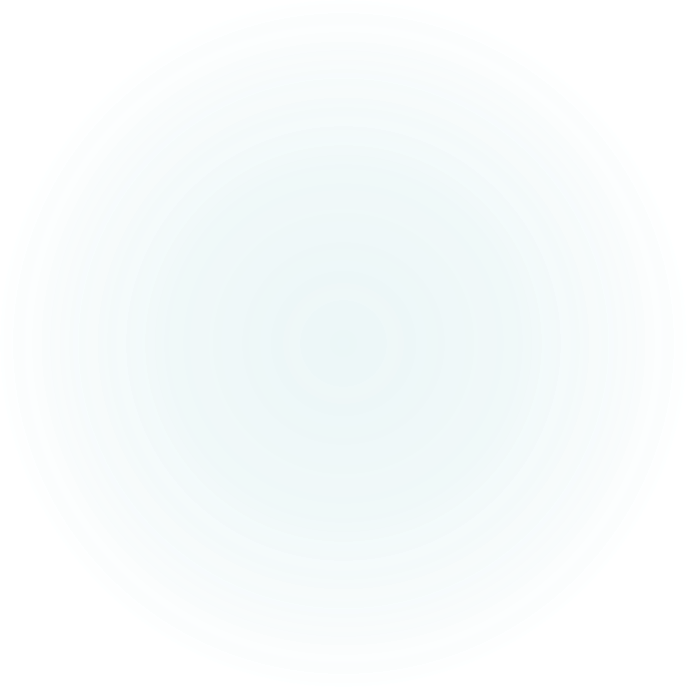 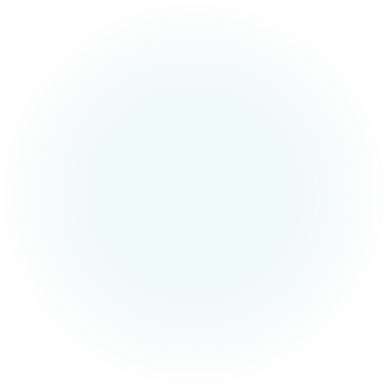 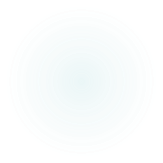 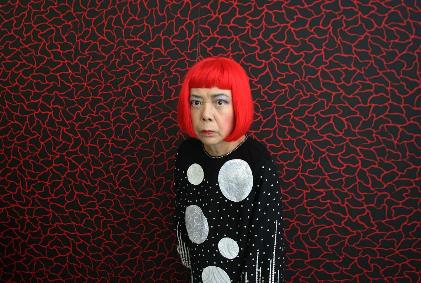 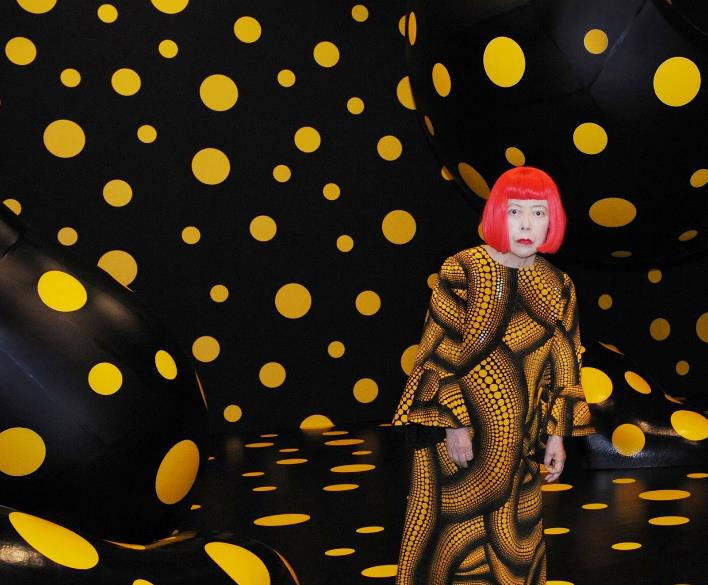 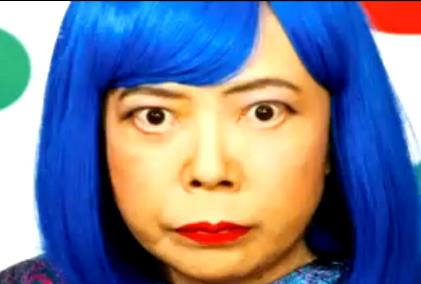 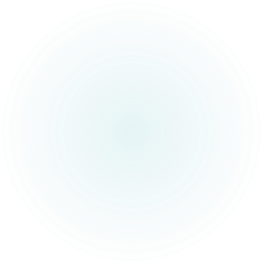 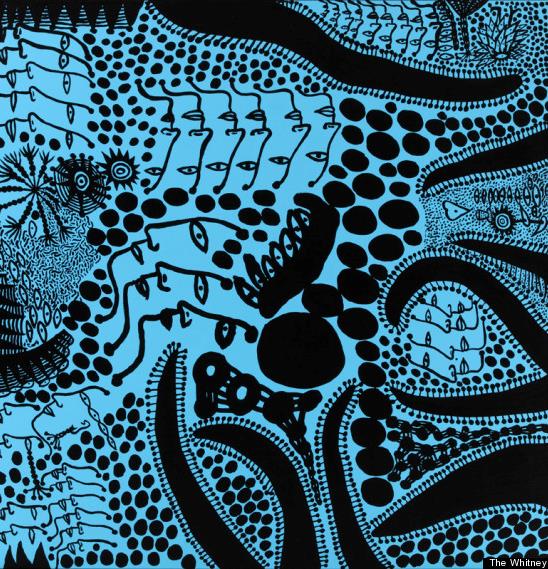 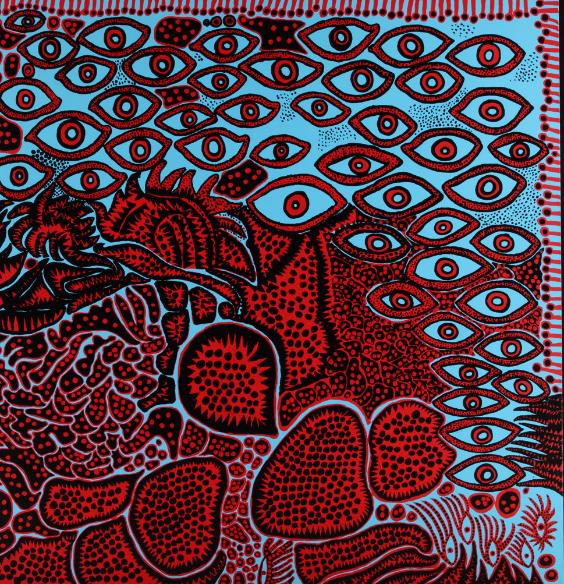 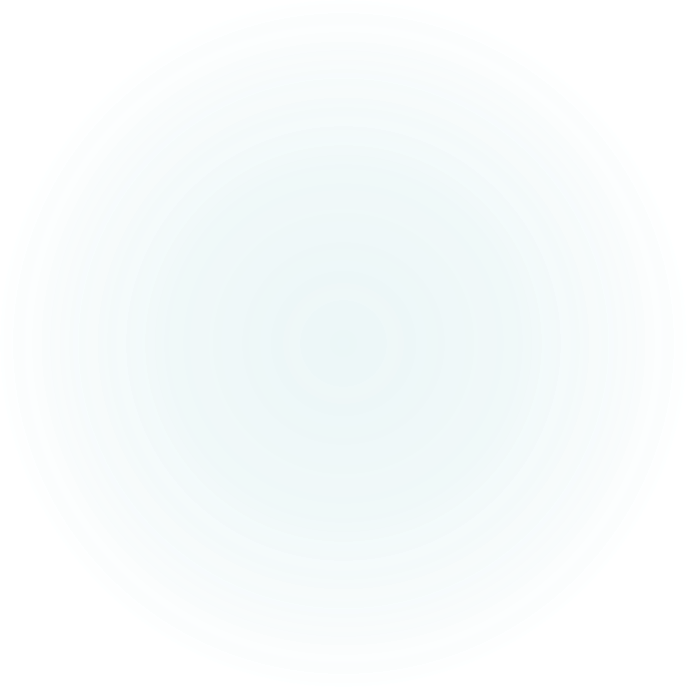 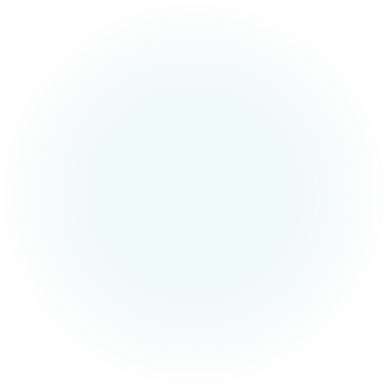 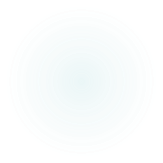 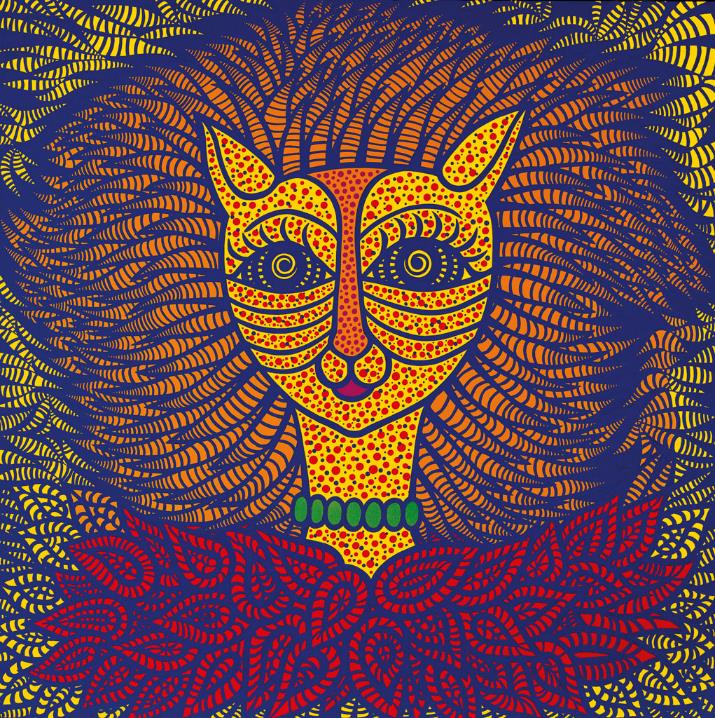 “Autoportret”
1999.
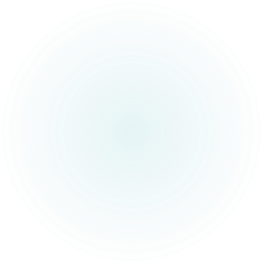 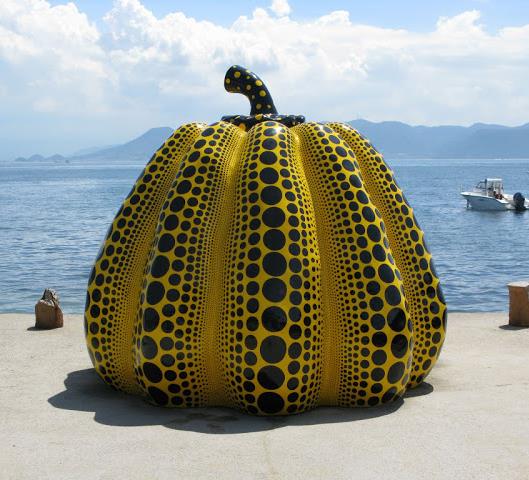 Japan
1994.
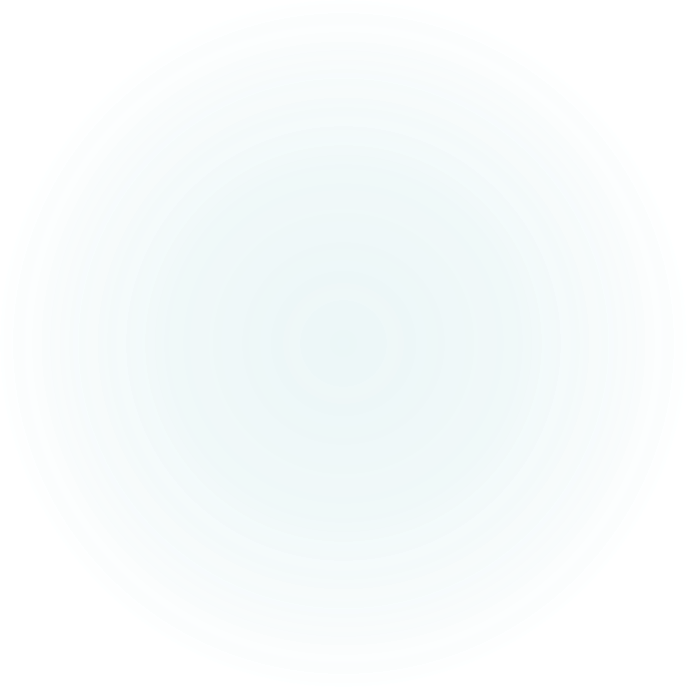 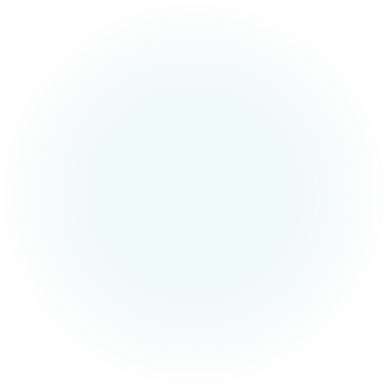 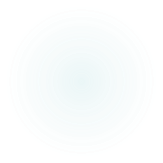 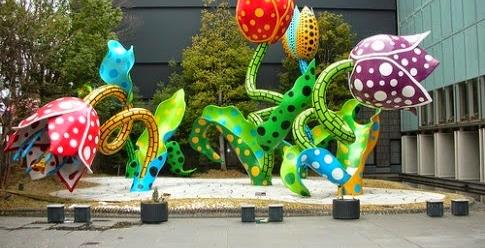 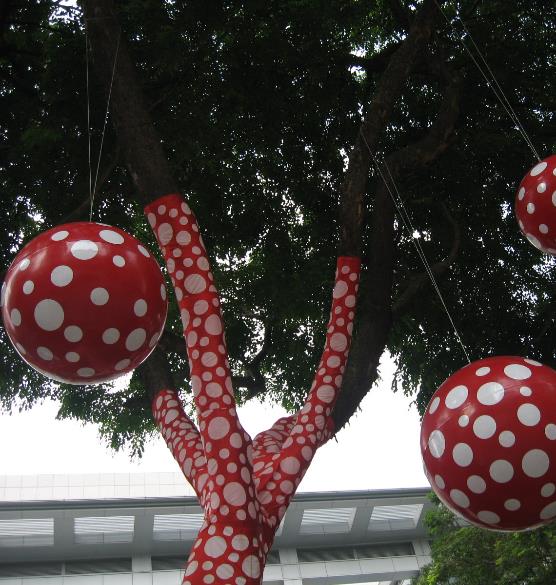 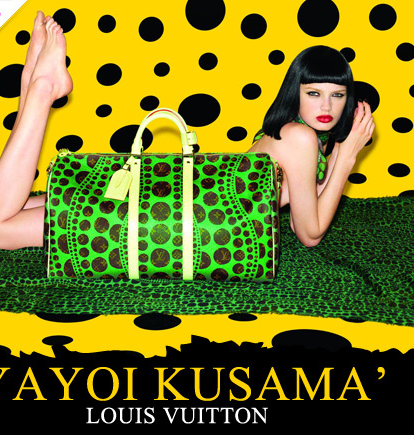 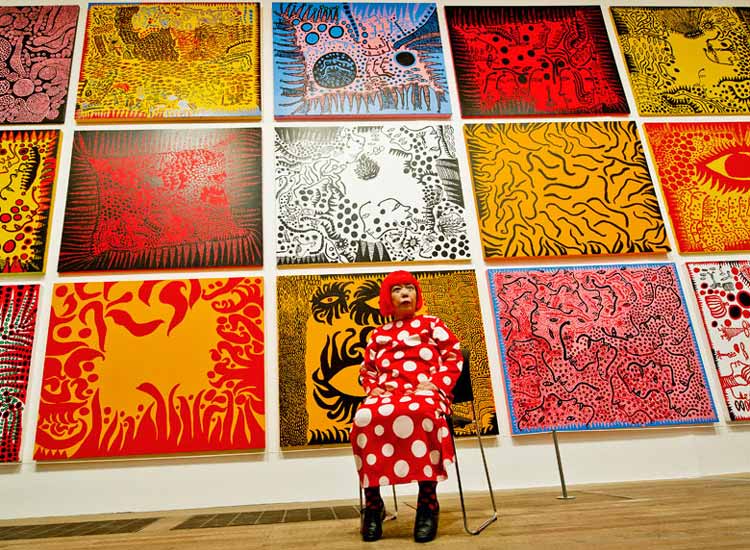 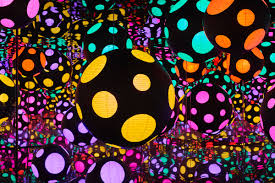 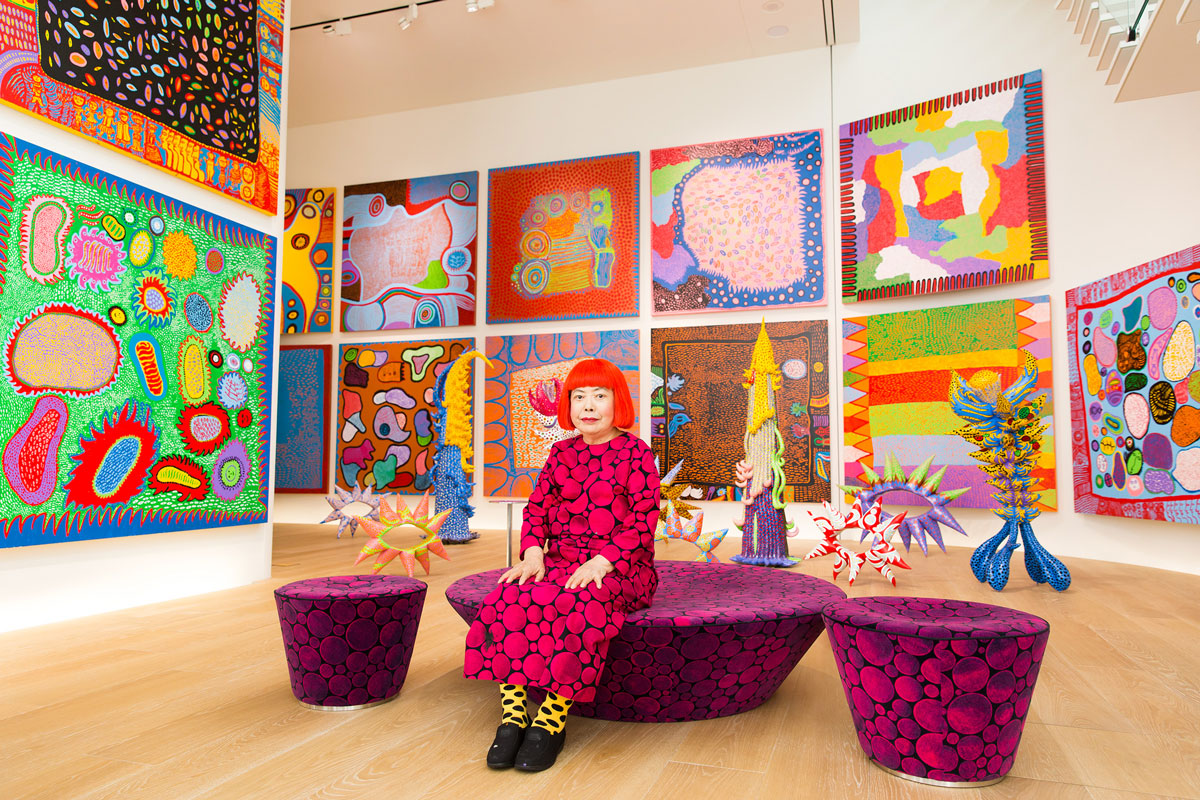 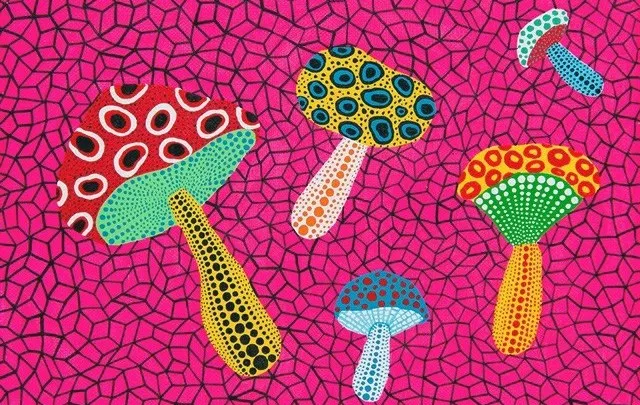 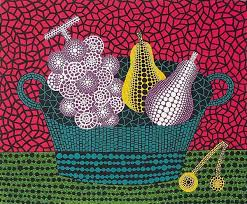 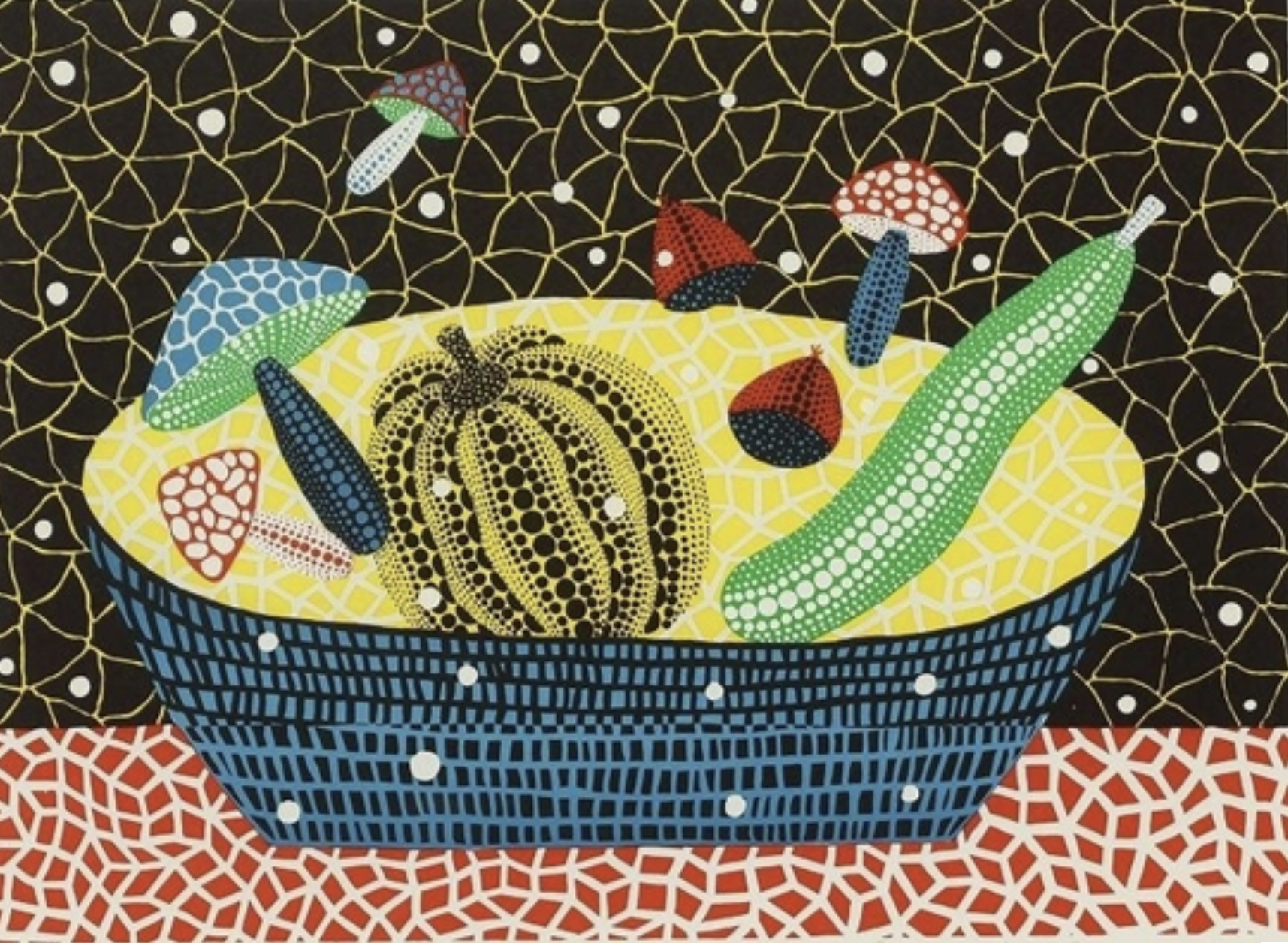 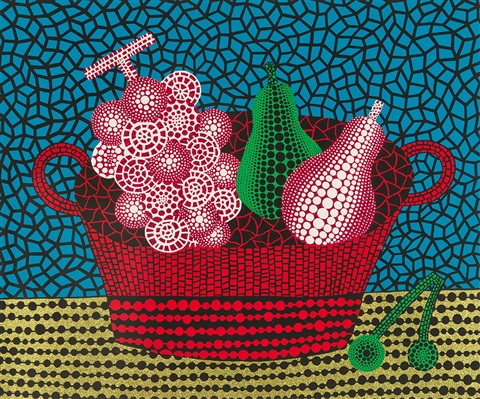 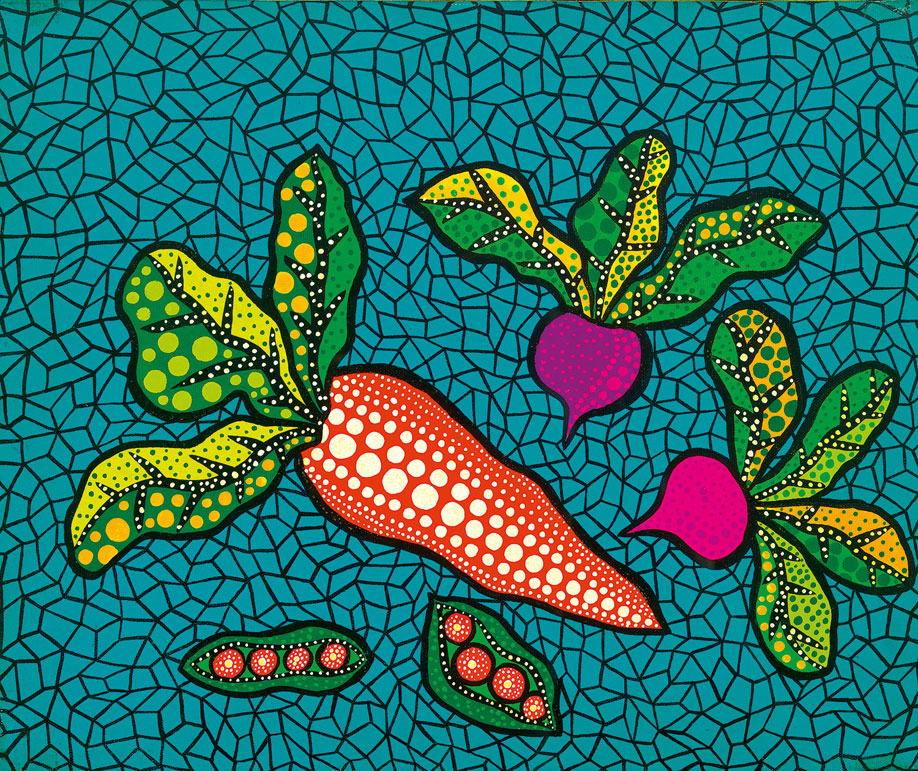 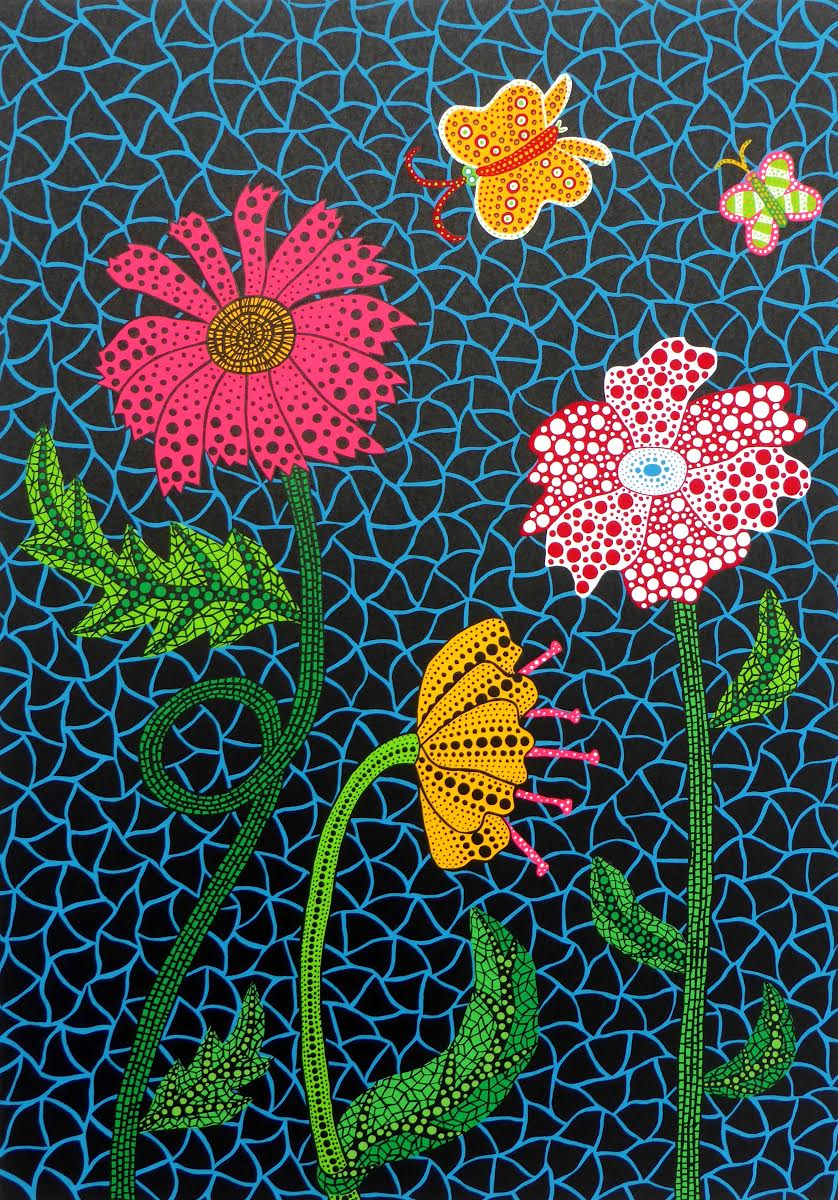 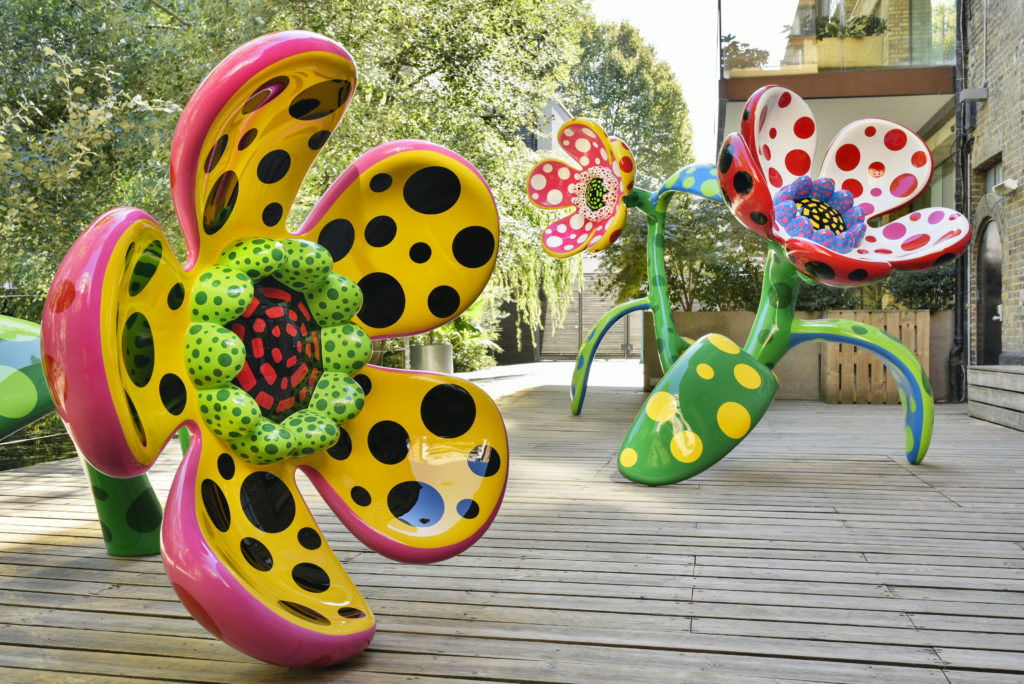 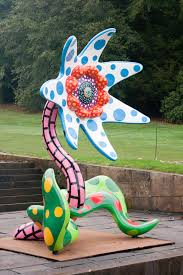